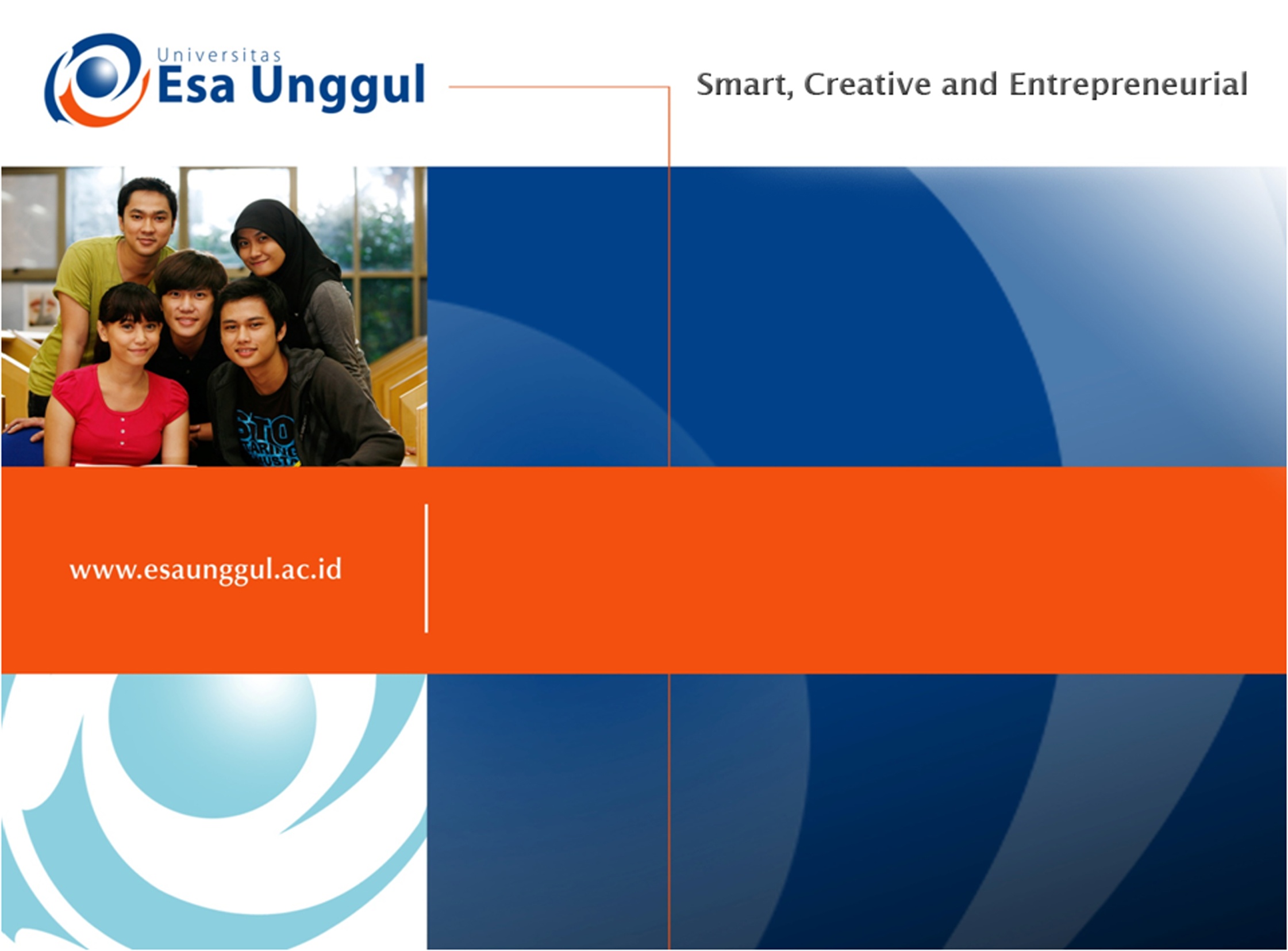 PENGANTAR
PENYAKIT AKIBAT KERJA

PERTEMUAN 1
Izzatu Millah, SKM, MKKK
PRODI KESMAS / FIKES
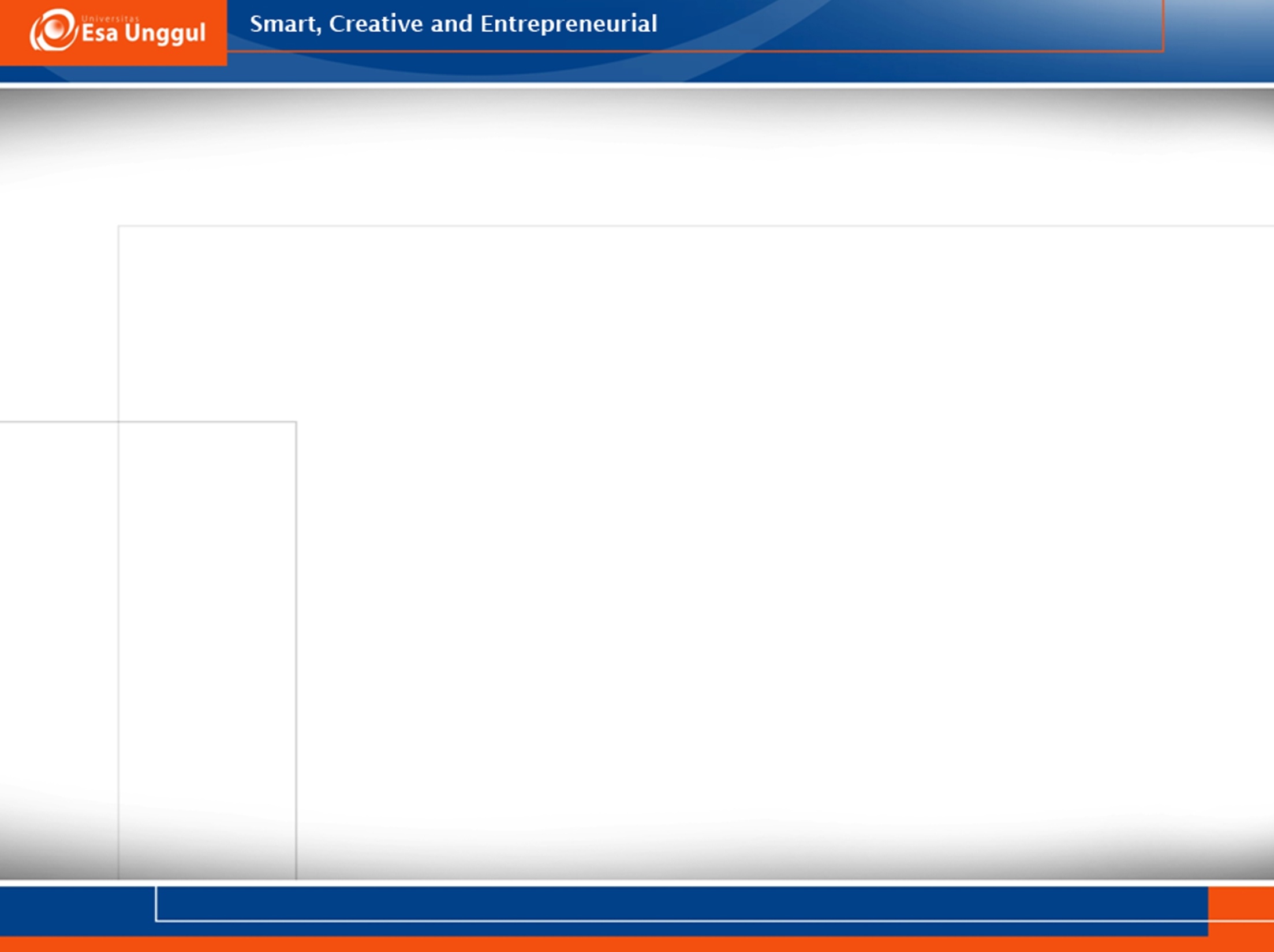 Tujuan mata ajaran :
Mahasiswa mengetahui konsep Penyakit Akibat Kerja dan Penyakit terkait kerja
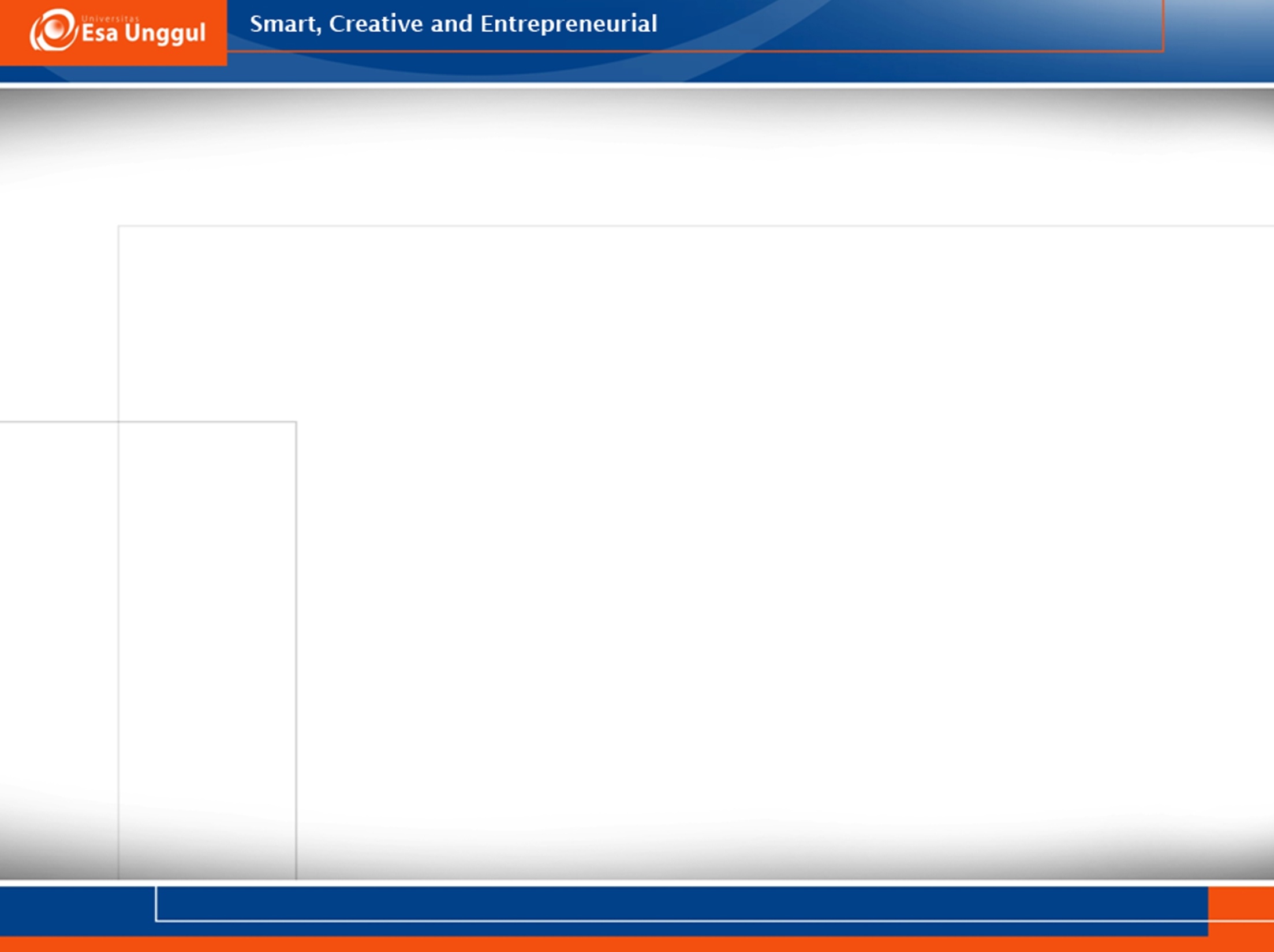 Sasaran pembelajaran pokok:
Mahasiswa mampu memahami definisi PAK dan Penyakit Akibat Hubungan Kerja
Mahasiswa mampu memahami jenis-jenis PAK, faktor penyebab dan pencegahannya.
Mahasiswa mampu mengaplikasikan langkah-langkah diagnosa PAK.
Mahasiswa mampu mengaplikasikan Manajemen risiko PAK
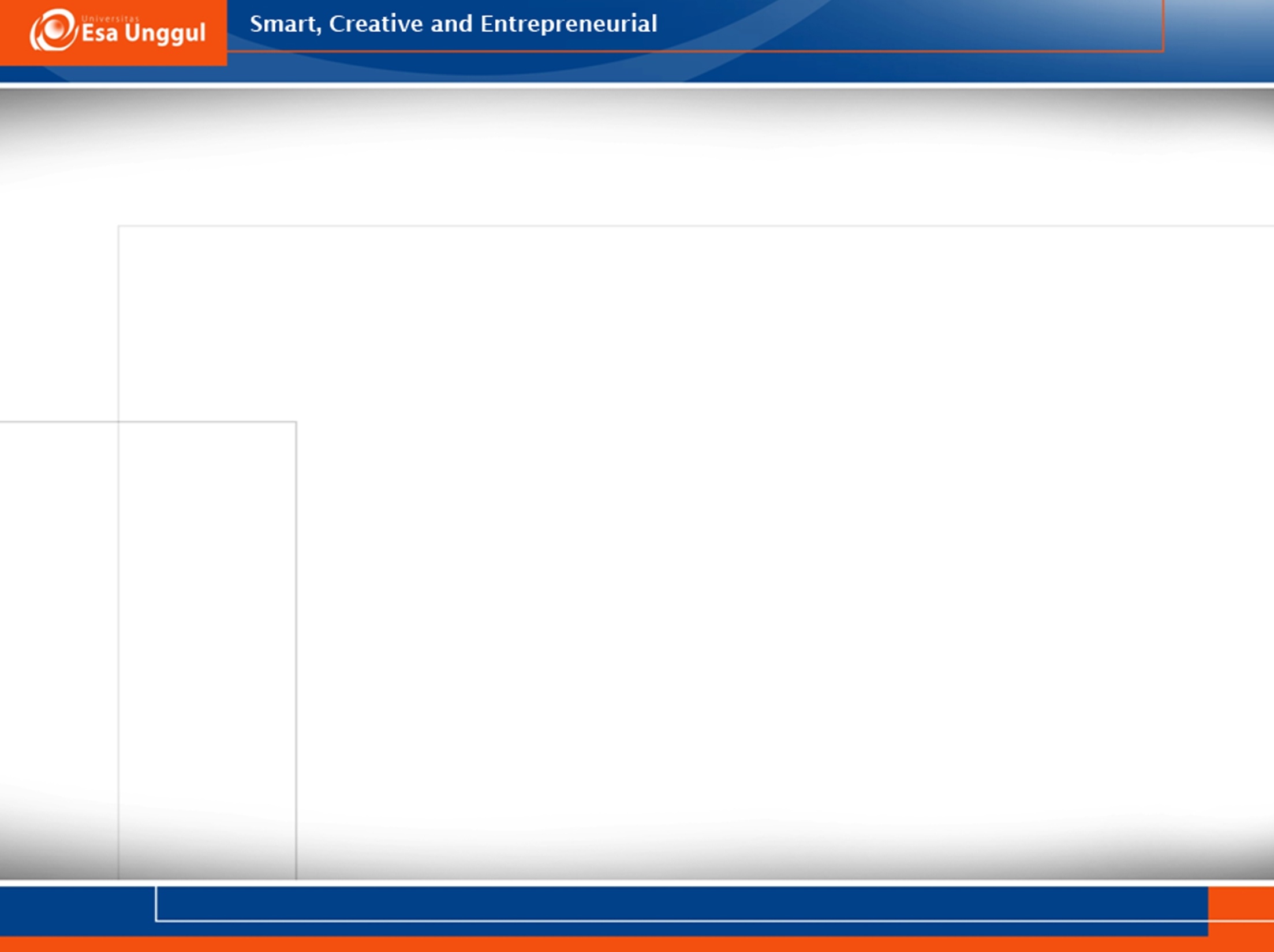 Evaluasi hasil pembelajaran:
Ujian dilakukan sebanyak 2 (dua) kali dalam satu semester.
Jenis instrumen : Essay
Bentuk  : - Ujian tulis 
     	         - Tugas individu & kelompok
		         - Kuis
Penilaian:
Absensi 10%
Tugas 30%
UTS 30%
UAS 30%
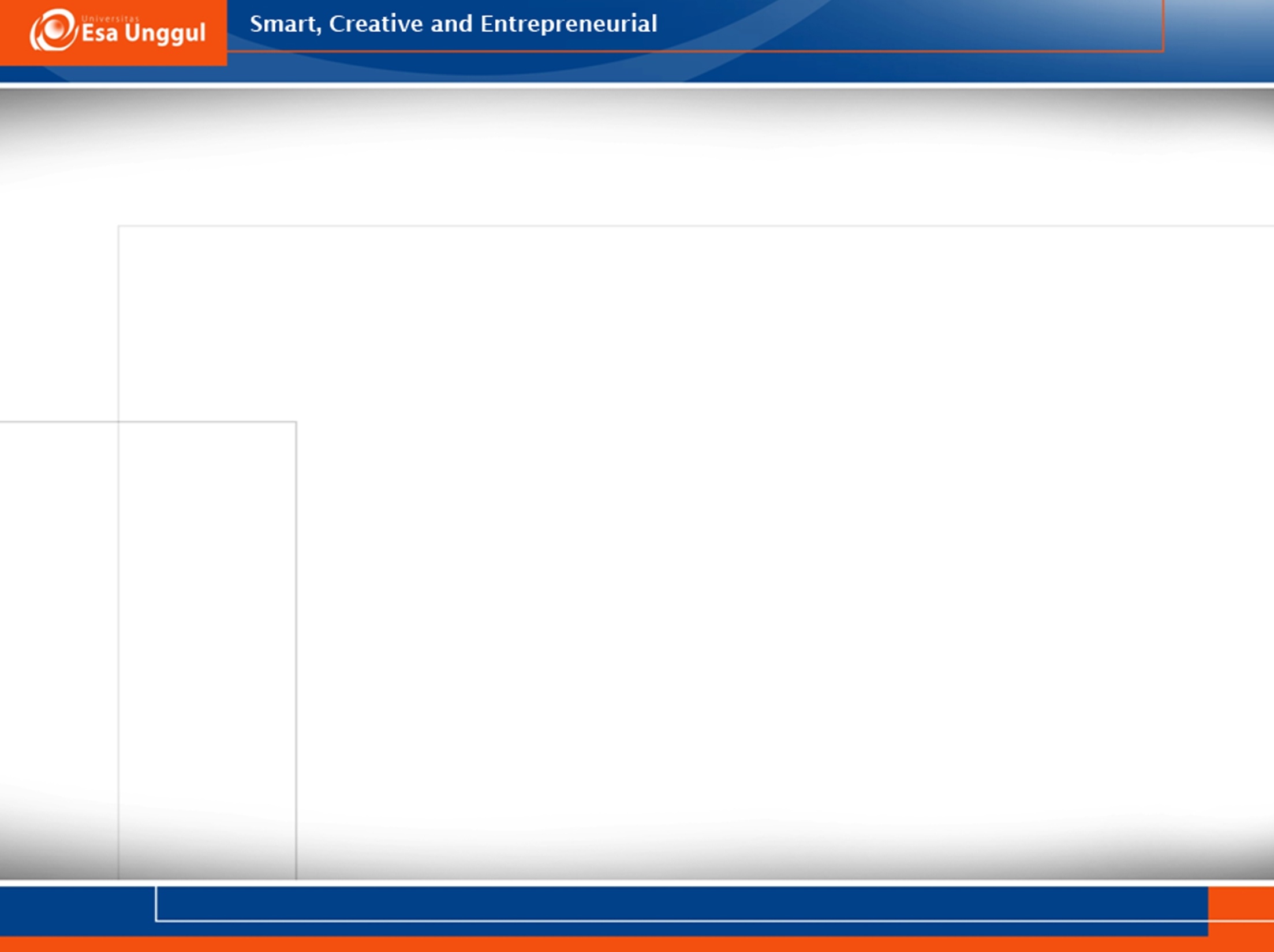 PENGANTAR
PENYAKIT AKIBAT KERJA
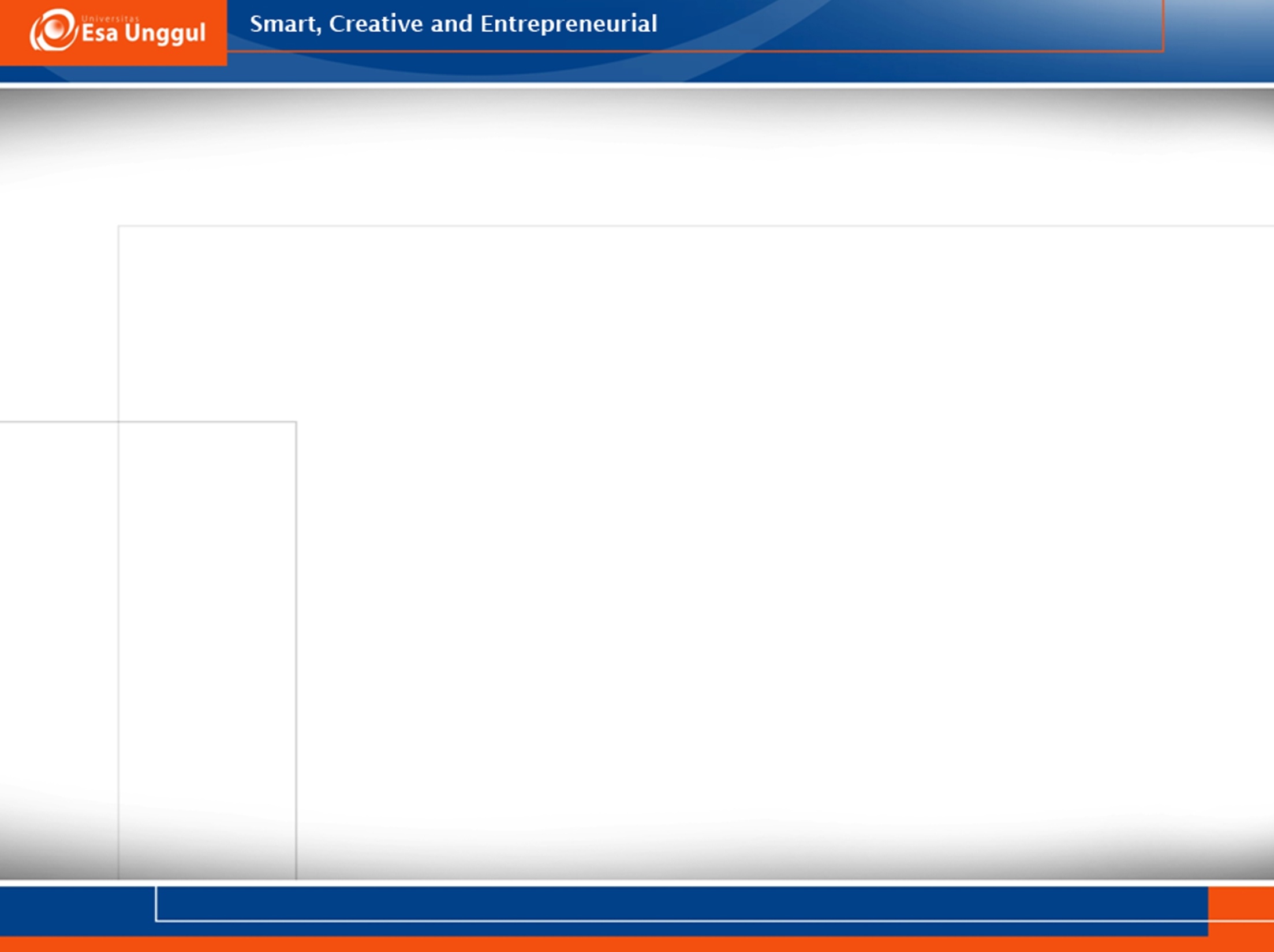 Hazard
Adalah sumber bahaya potensial yang dapat menyebabkan kerusakan (harm).
	
	Hazard dapat berupa bahan-bahan kimia, bagian-bagian mesin, bentuk energi, metode kerja atau situasi kerja.
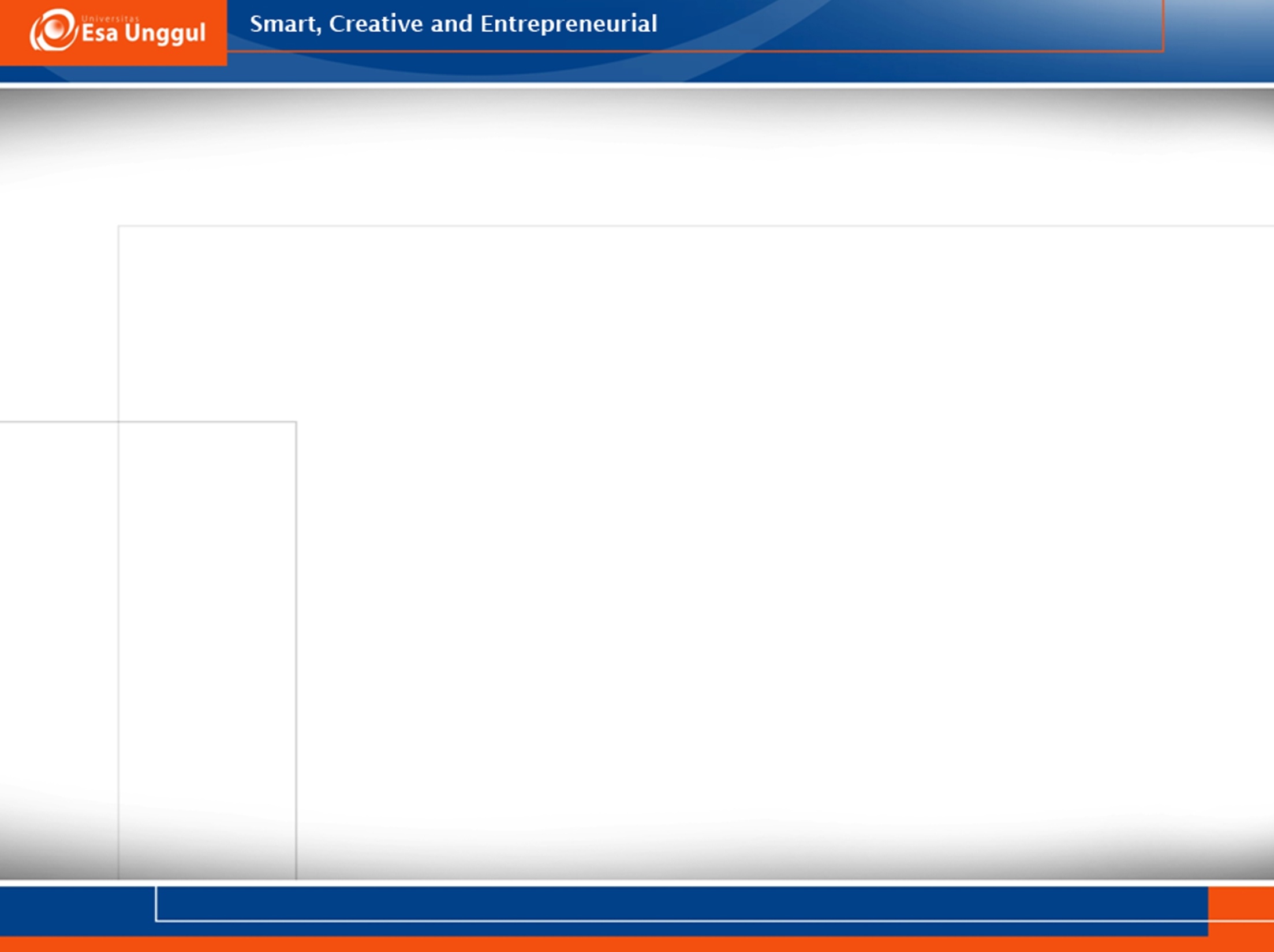 APA ITU PAK??
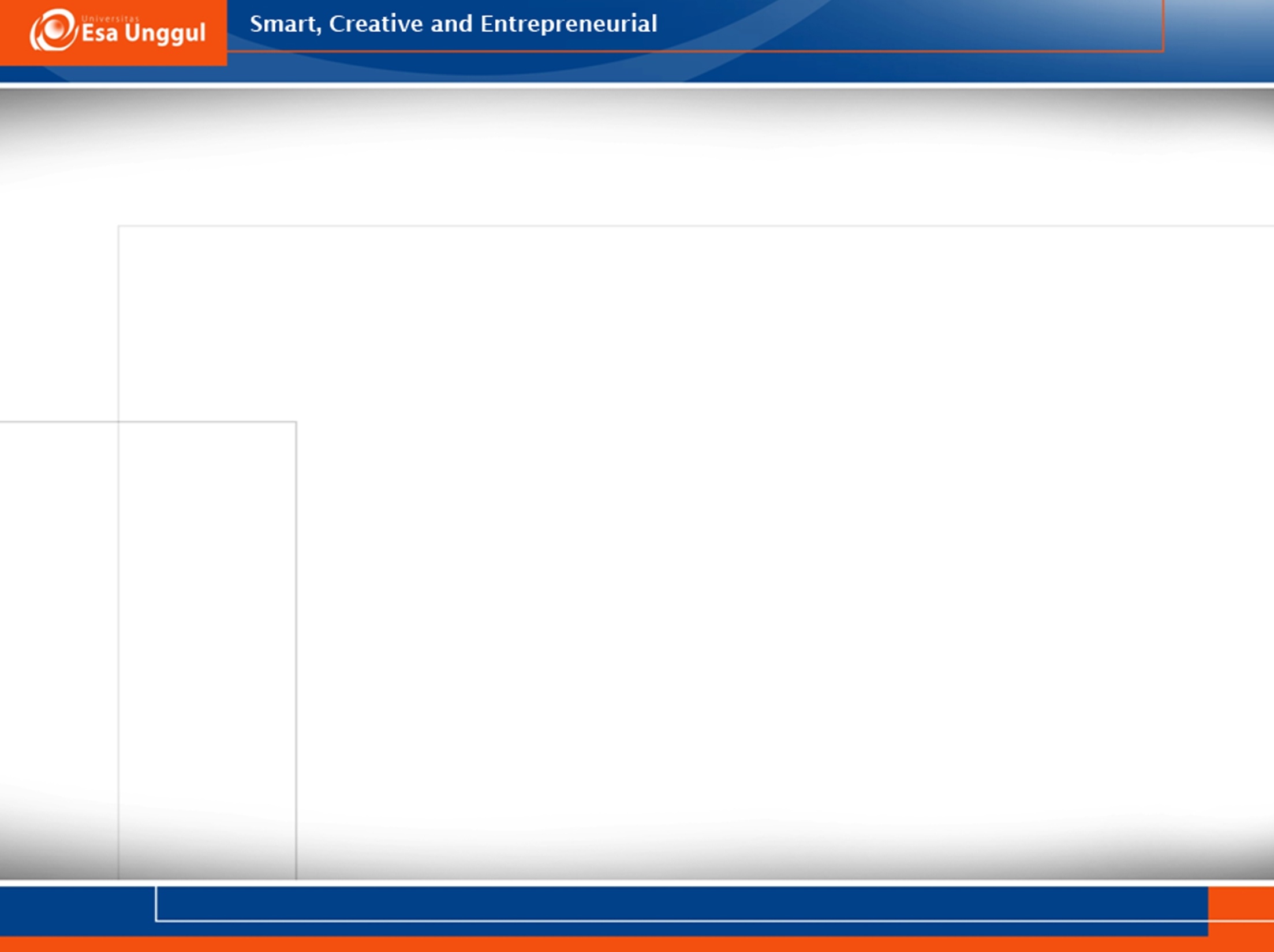 DEFINISI DEFINSI:
Simposium Internasional mengenai PAK
Penyakit akibat kerja – Occupational Disease:
Penyakit yang mempunyai penyebab yang spesifik atau asosiasi kuat dengan pekerjaan, yang pada umumnya terdiri dari satu agen penyebab yang sudah diakui
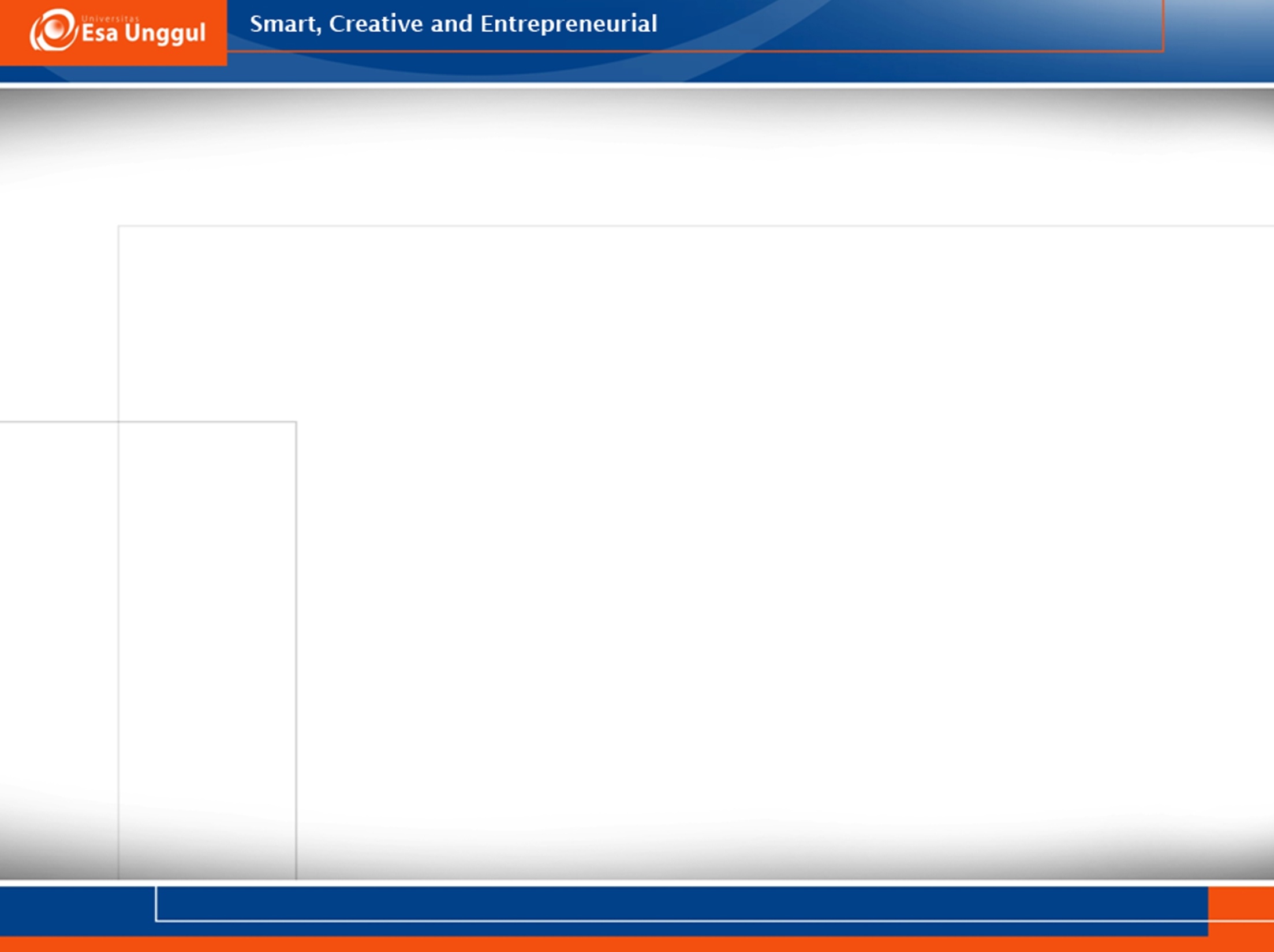 DEFINISI DEFINSI:
Keppres RI no 22/1993
Penyakit yang timbul karena hubungan kerja :

Penyakit yang timbul karena hubungan kerja adalah penyakit yang disebabkan oleh pekerjaan atau lingkungan kerja
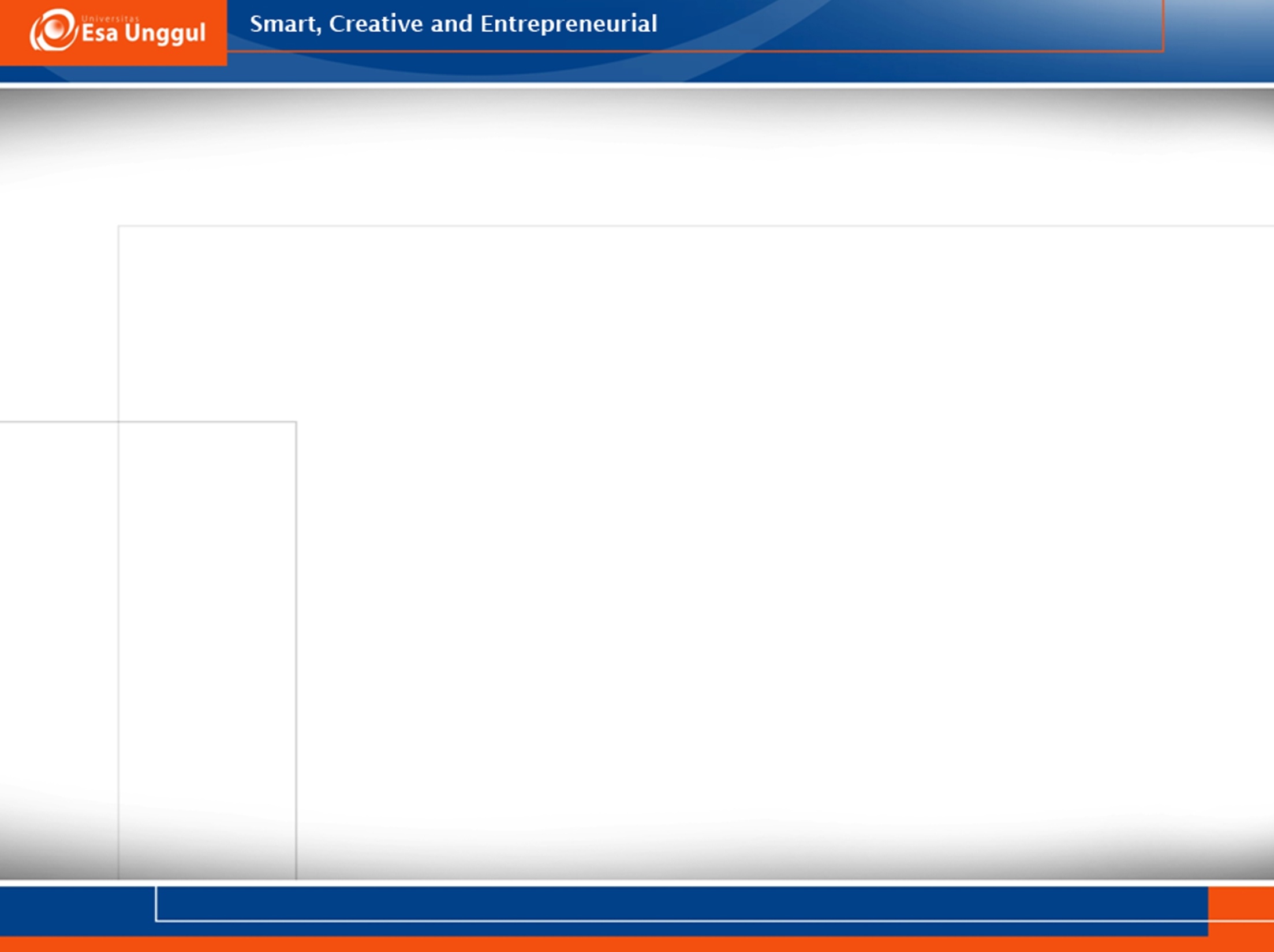 DEFINISI DEFINSI:
ILO (1983) : 
Pengertian Occupational Disease & Work Related Disease masih dipisah  

Gagasan WHO & ILO (1987)- adopsi (1989):
Work related disease dapat digunakan untuk peny. akibat kerja yg sudah diakui & gangg. kesehatan dimana lingkungan kerja dan proses kerja merupakan salah satu faktor penyebab yang bermakna
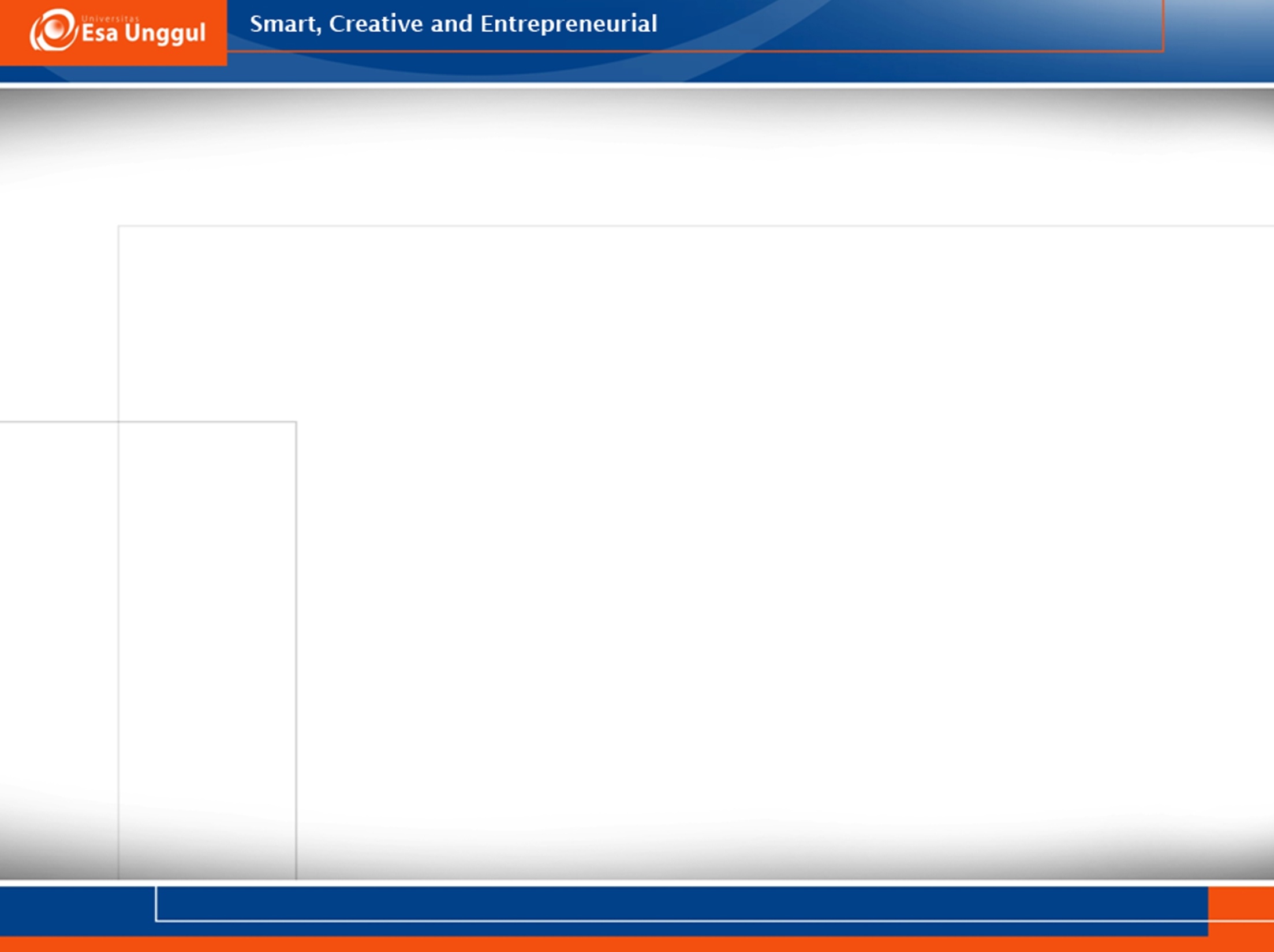 PENYAKIT AKIBAT KERJA:
Artifisial = timbulnya karena adanya pekerjaan
Man made Diseases = penyakit buatan manusia
Dapat dicegah
Terdapat sebab-sebab
PAK mendapatkan kompensasi (compensable)
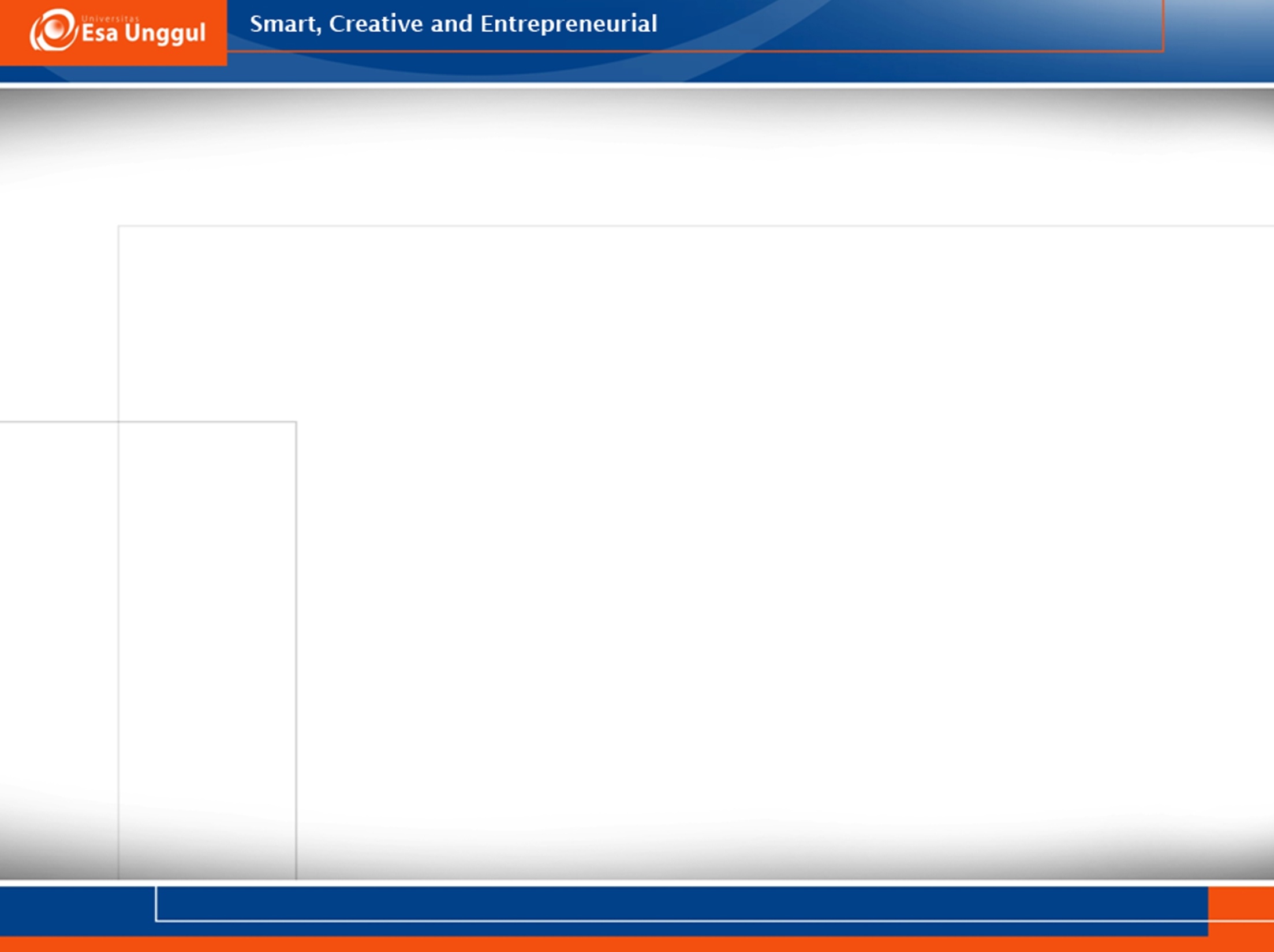 PENYAKIT TERKAIT KERJA 
(Work Related Diseases) :
Adalah  penyakit yang dicetuskan, dipermudah atau diperberat oleh pekerjaan  BUKAN PAK  uncompensabel
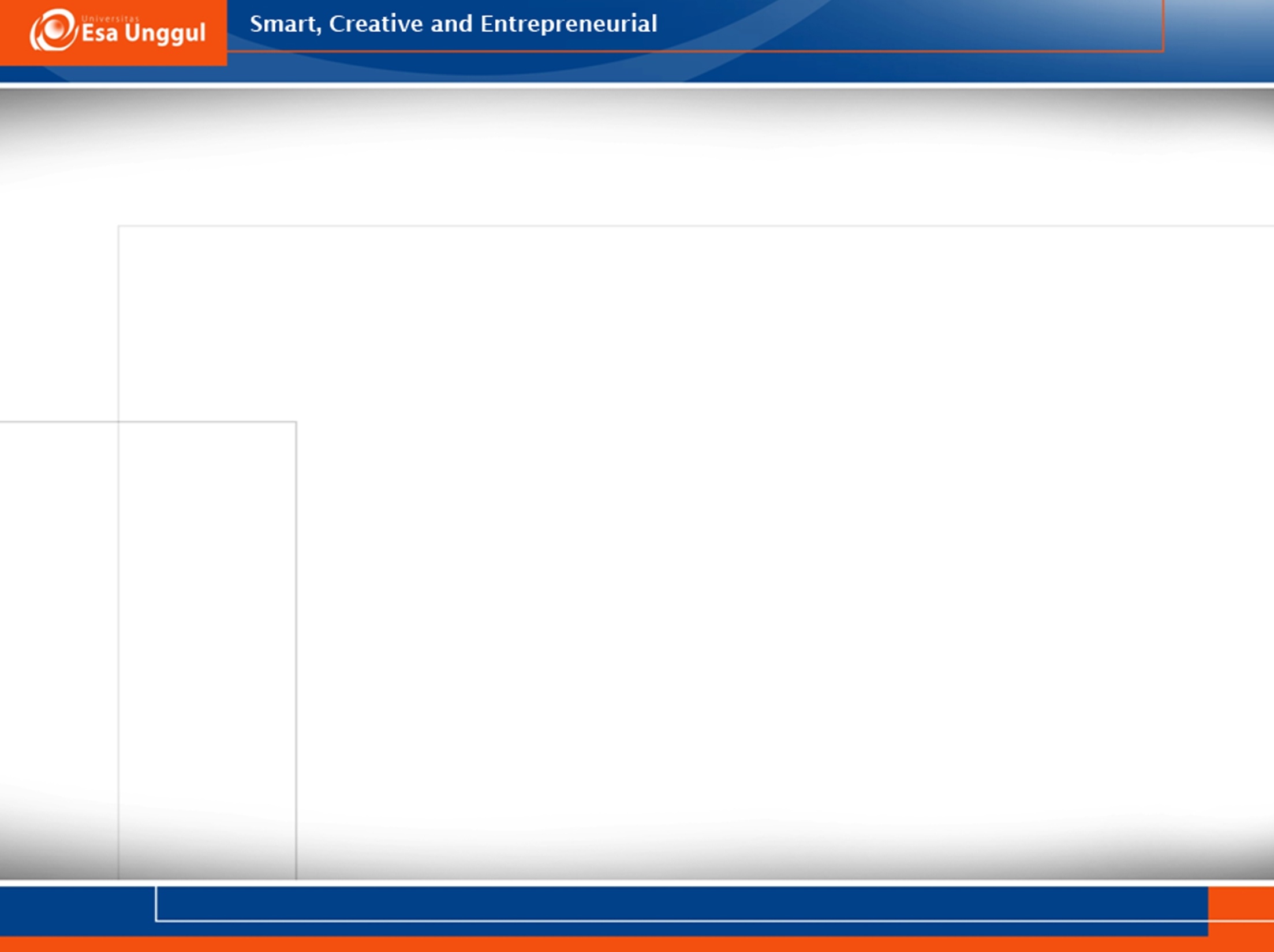 PERBEDAAN:
PAK 
(Occupational Disease)
Peny. Terkait Kerja (Work Related Disease)
Ada causa di tempat kerja
Disebabkan oleh pekerjaan dan/lingk. kerja
Mendapat kompensasi  Jamsostek (Compensabel)
Contoh :
Tuli akibat bising
Pneumokoniosis
Leukemia akibat benzen
Ada triger di tempat kerja
Dicetuskan, dipermudah atau diperberat oleh pekerjaan dan/lingk. kerja
Tidak mendapat kompensasi Jamsostek (Non Compensabel)
Contoh : 
Ambien
Hernia
Asma dg riwayat keluarga/keturunan
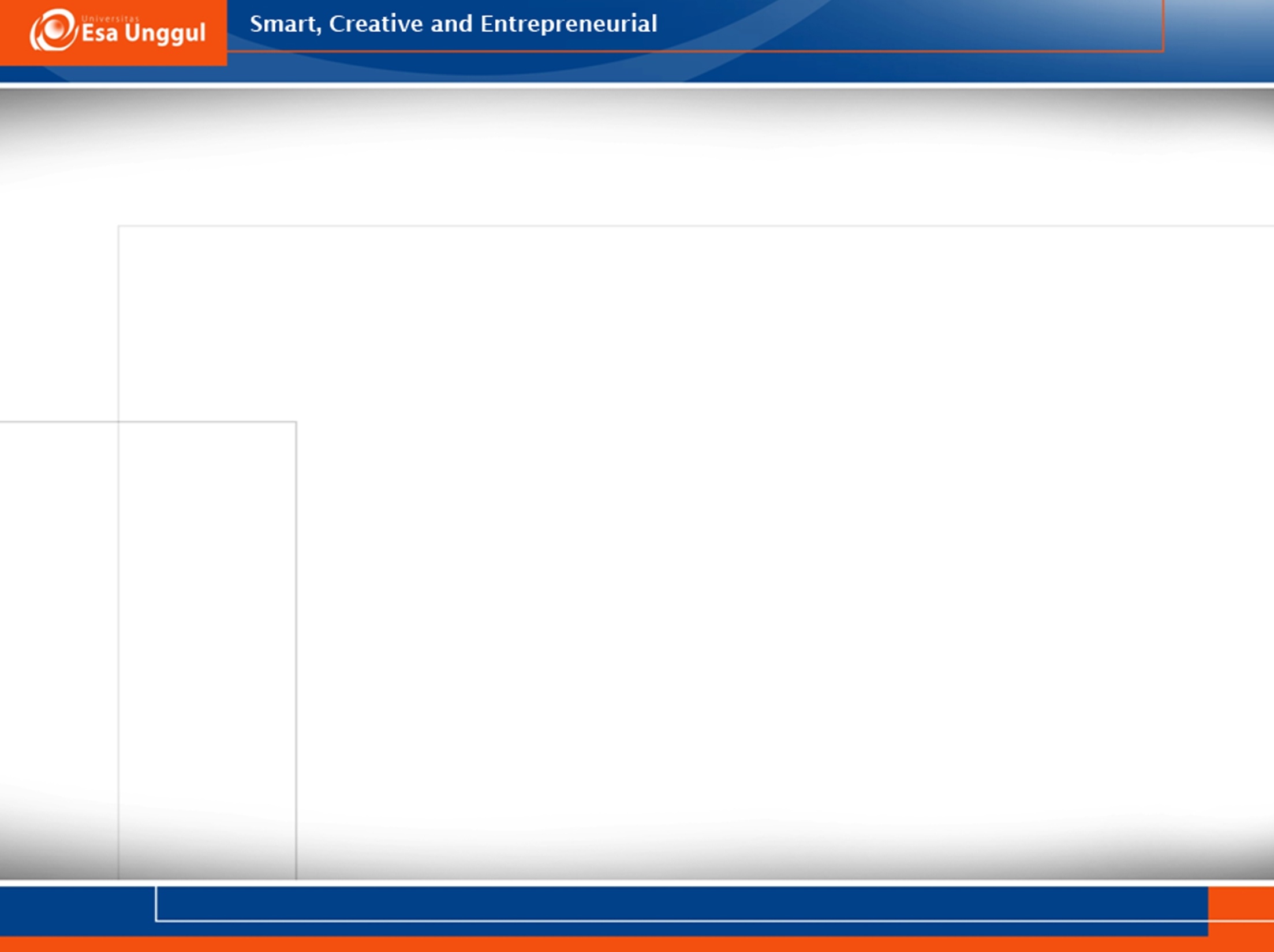 Ruang Lingkup
 KECELAKAAN KERJA & PAK : 

Kecelakaan Kerja adalah kecelakaan yg terjadi dalam hubungan kerja, termasuk penyakit yg timbul karena hubungan kerja (PAK), demikian pula kecelakaan yg terjadi dlm perjalanan berangkat dari rumah menuju tempat kerja, dan pulang ke rumah melalui jalan yang biasa atau wajar dilalui
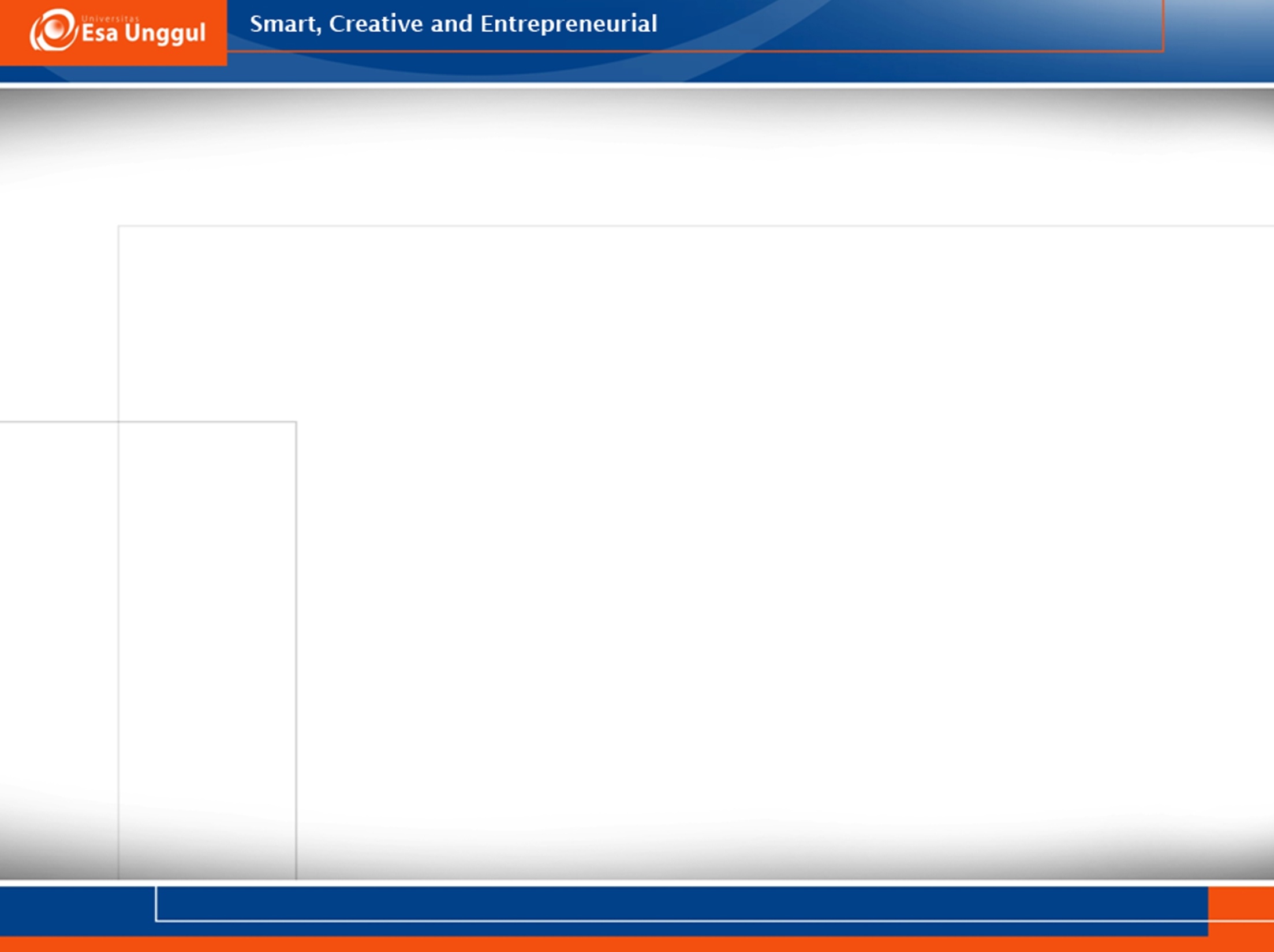 PENYAKIT AKIBAT KERJA:
Keppres 22 th 1993:
	terdapat 	31 kelompok PAK


				26 kel akibat faktor kimia
		  		4 kel akibat faktor fisik
		  		1 kel akibat faktor biologik
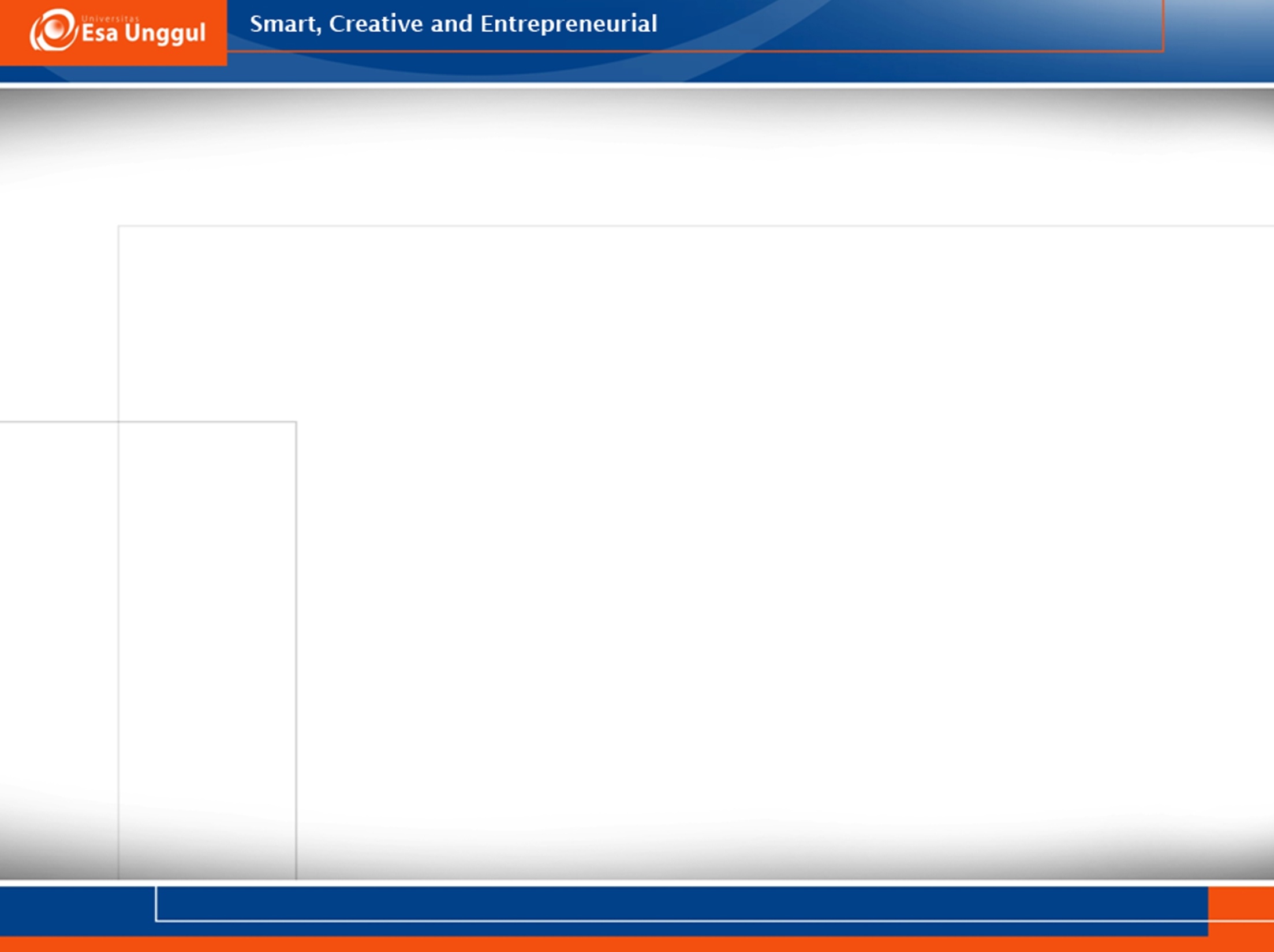 Terima Kasih
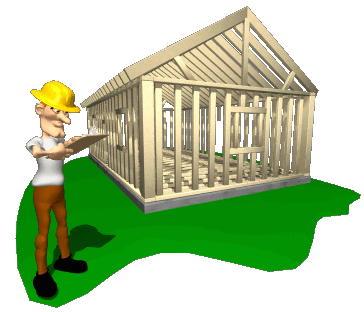